Masopust
10. 2. 2018
masopustní průvody masek
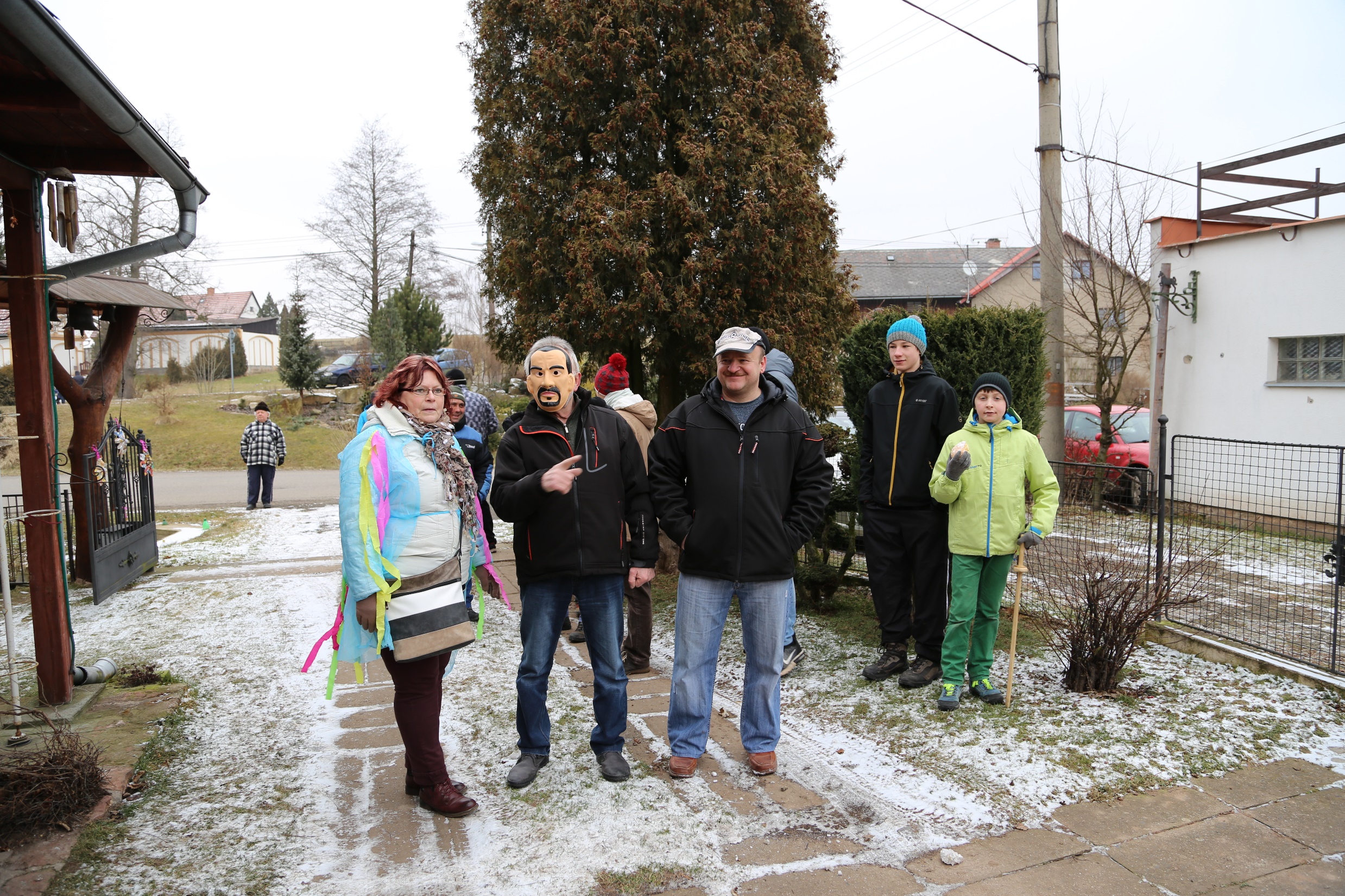 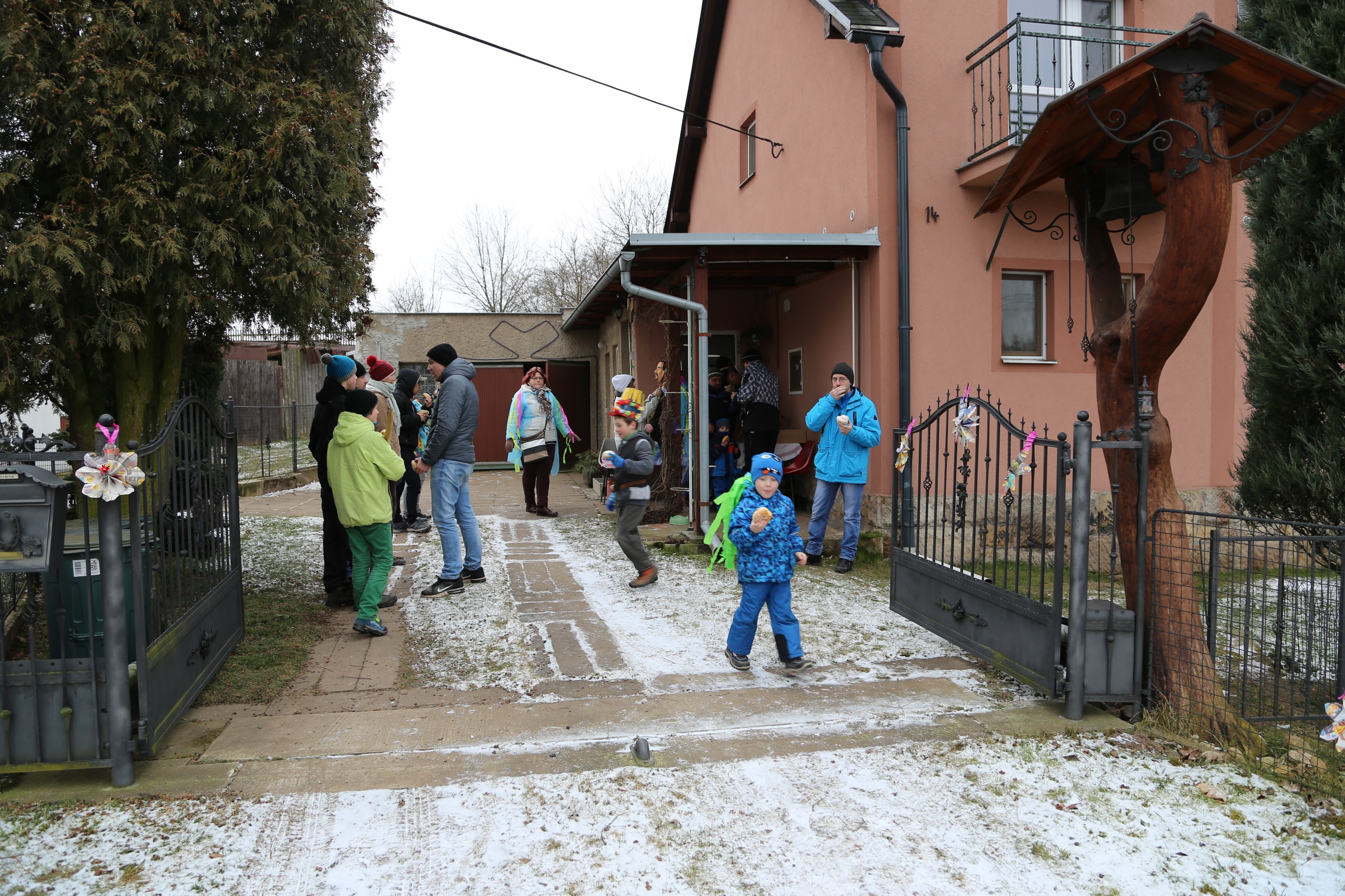 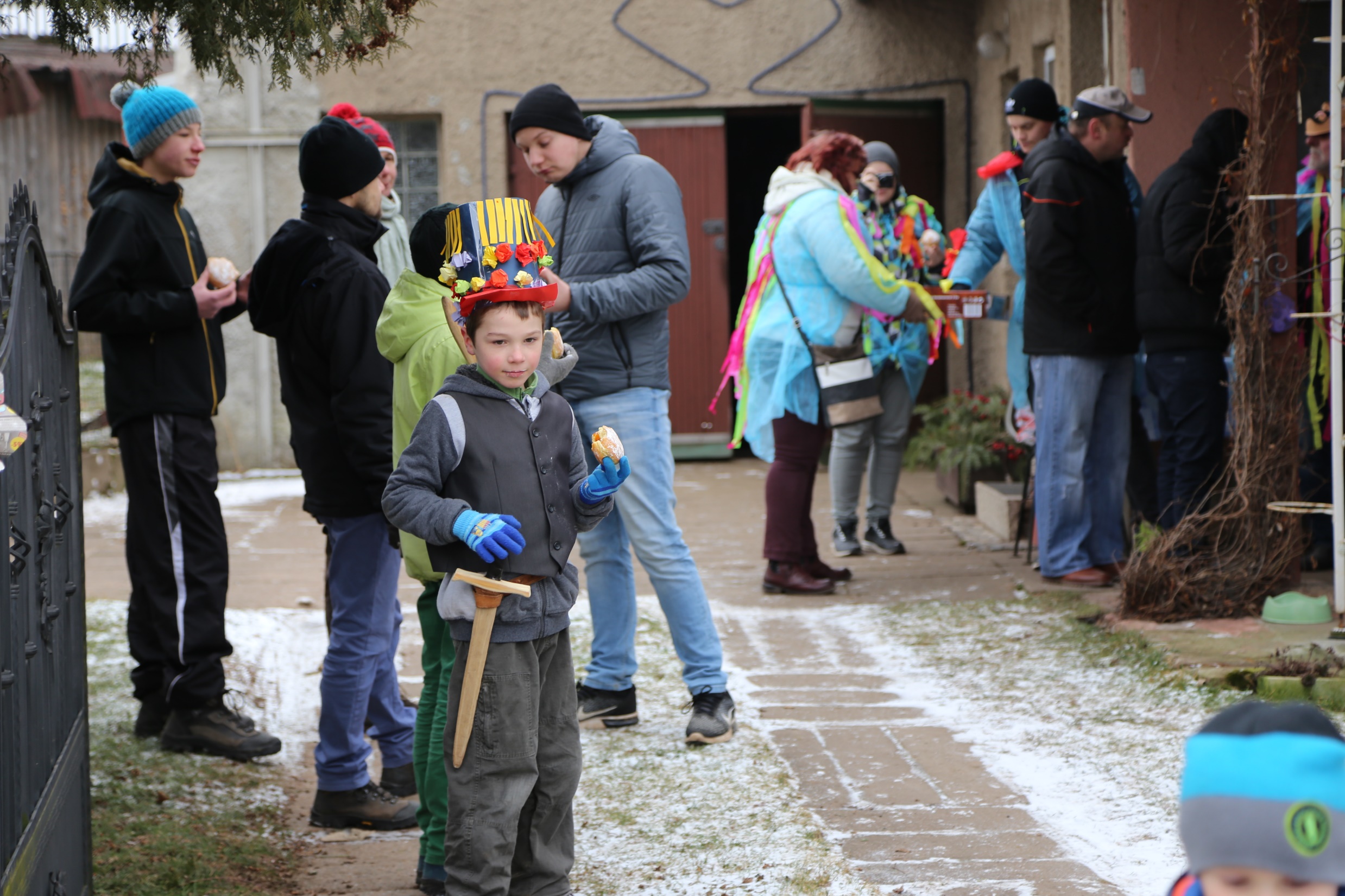 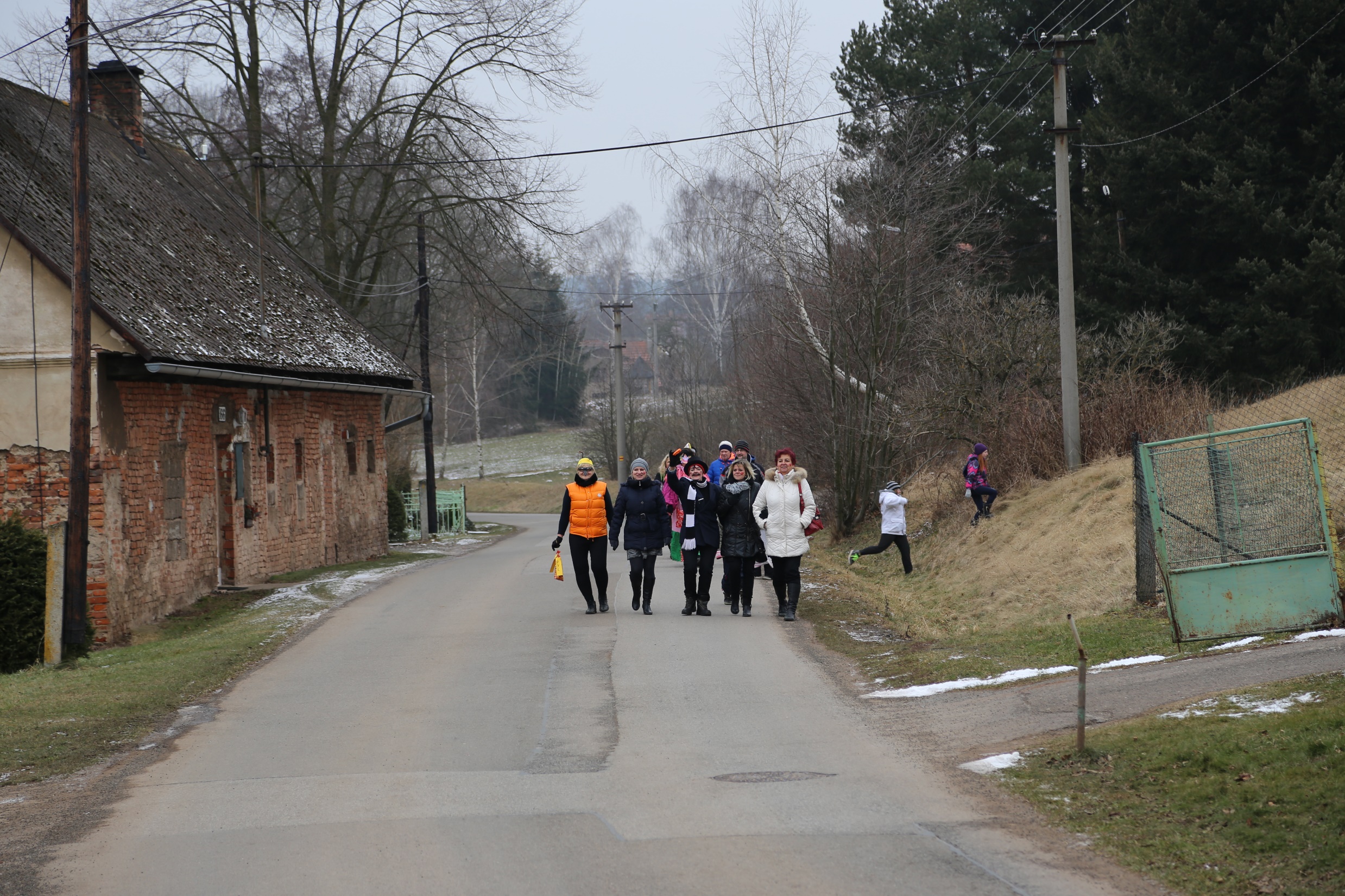 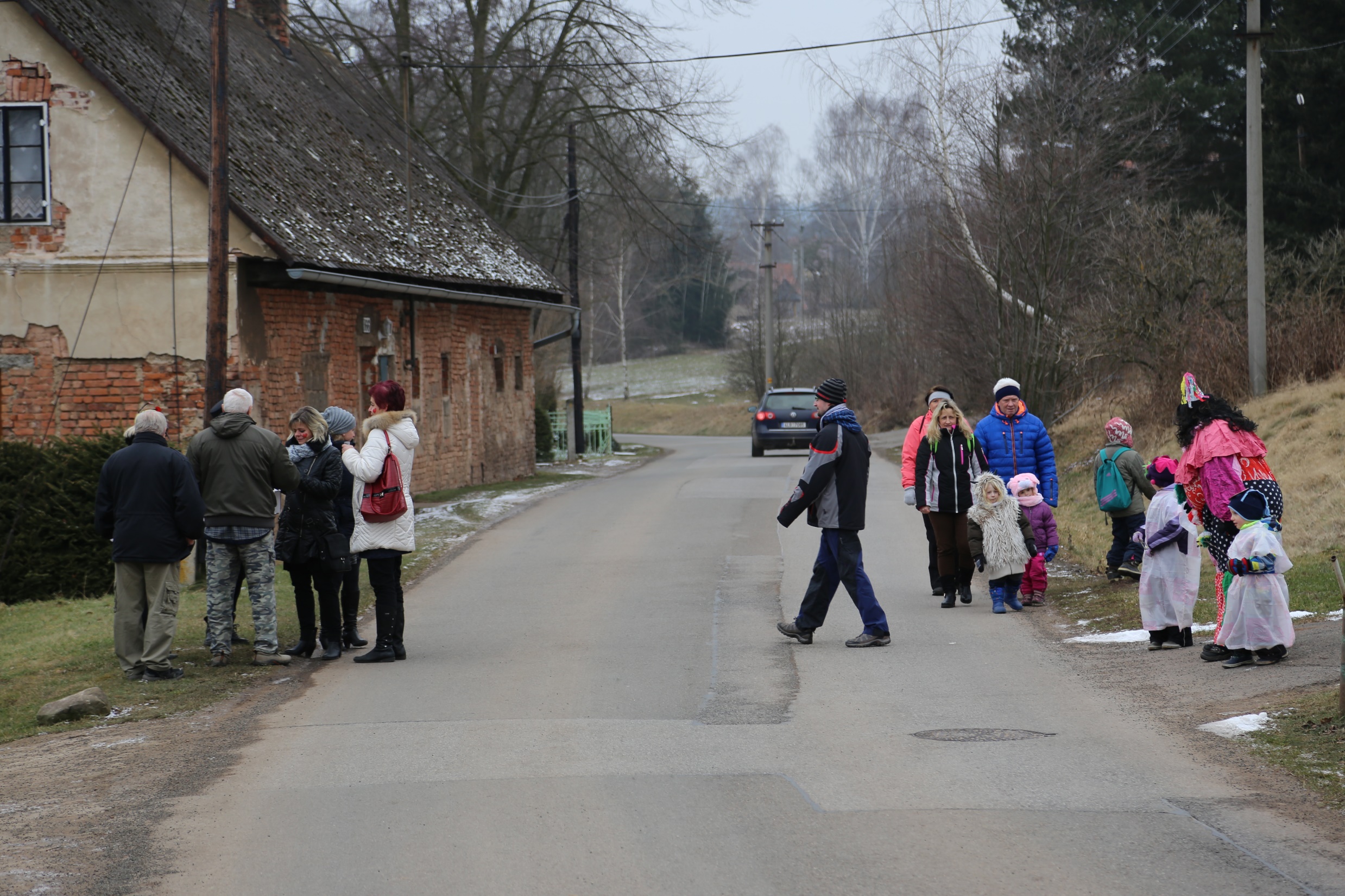 vepřové hody v hospodě		(jaterničky , prdelačka, kroupy , tlačenka , …)
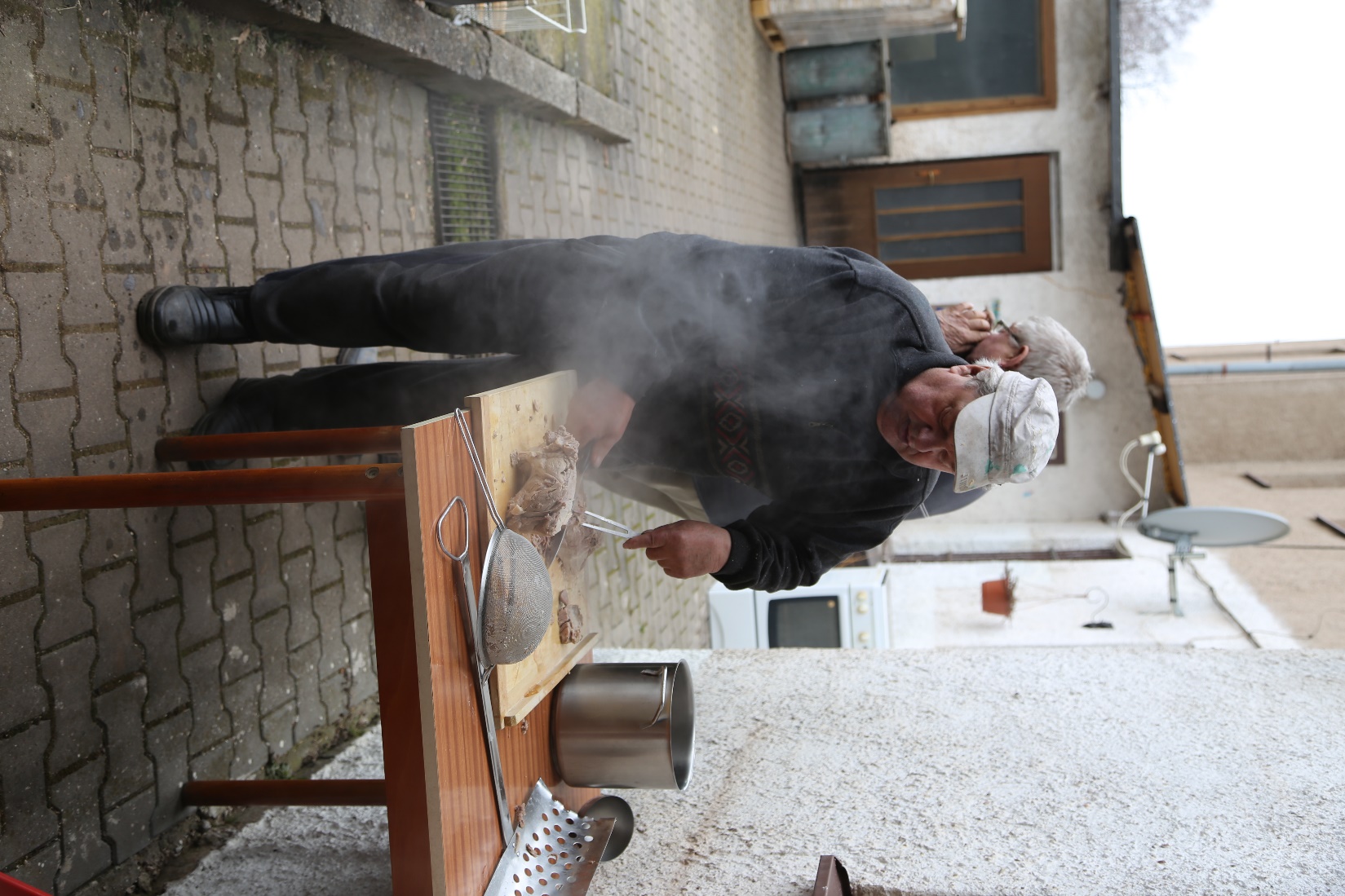 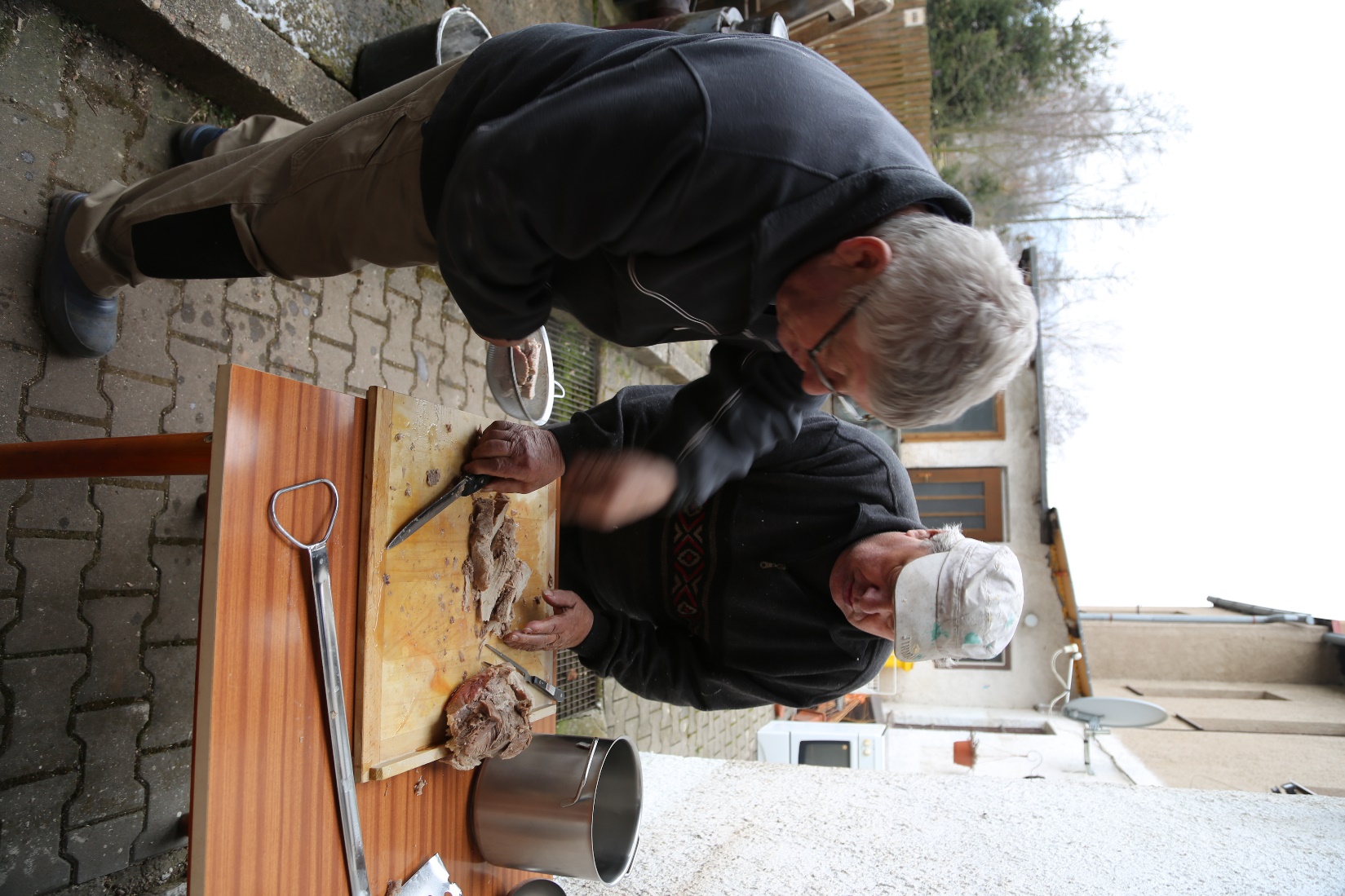 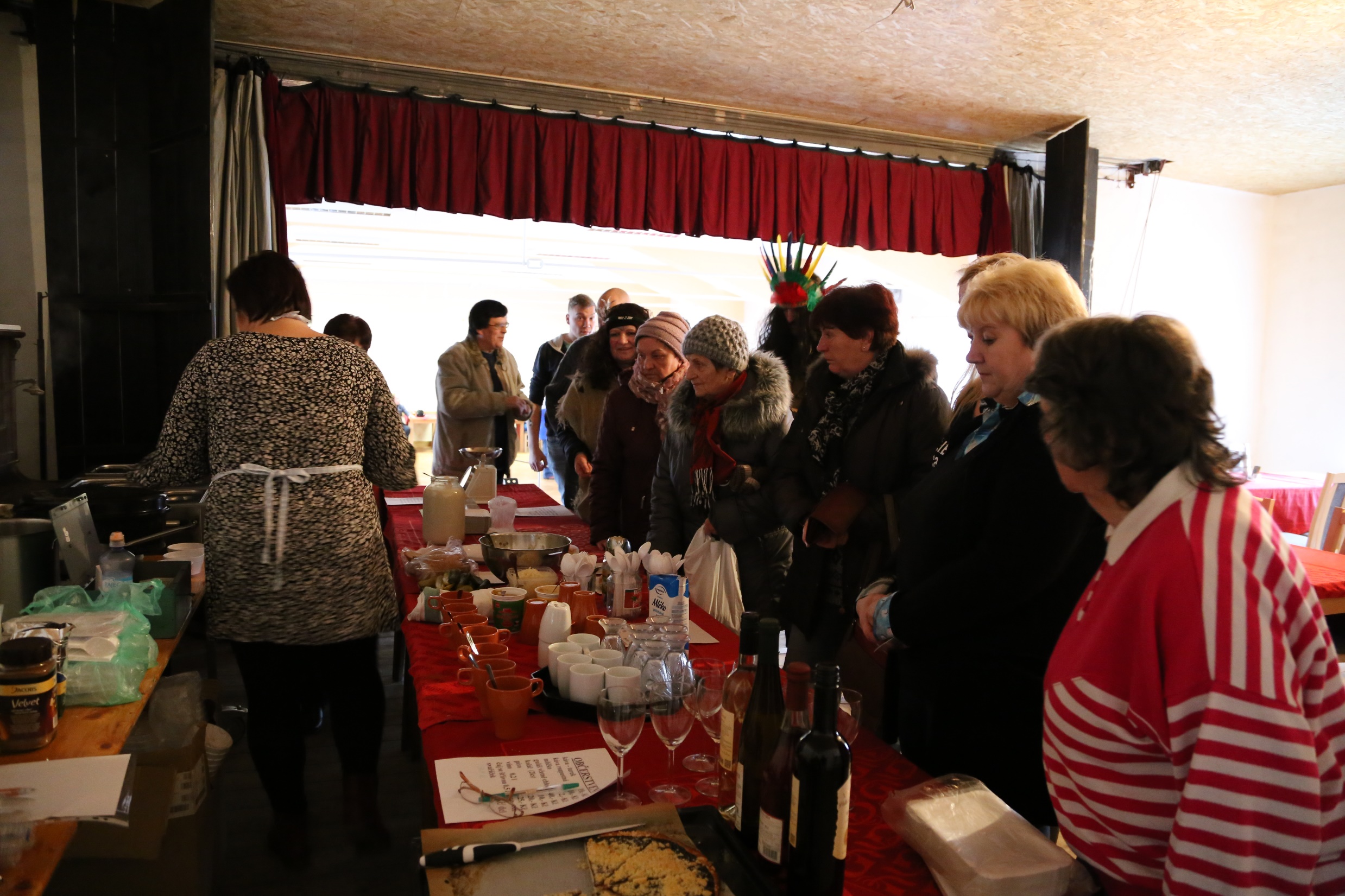 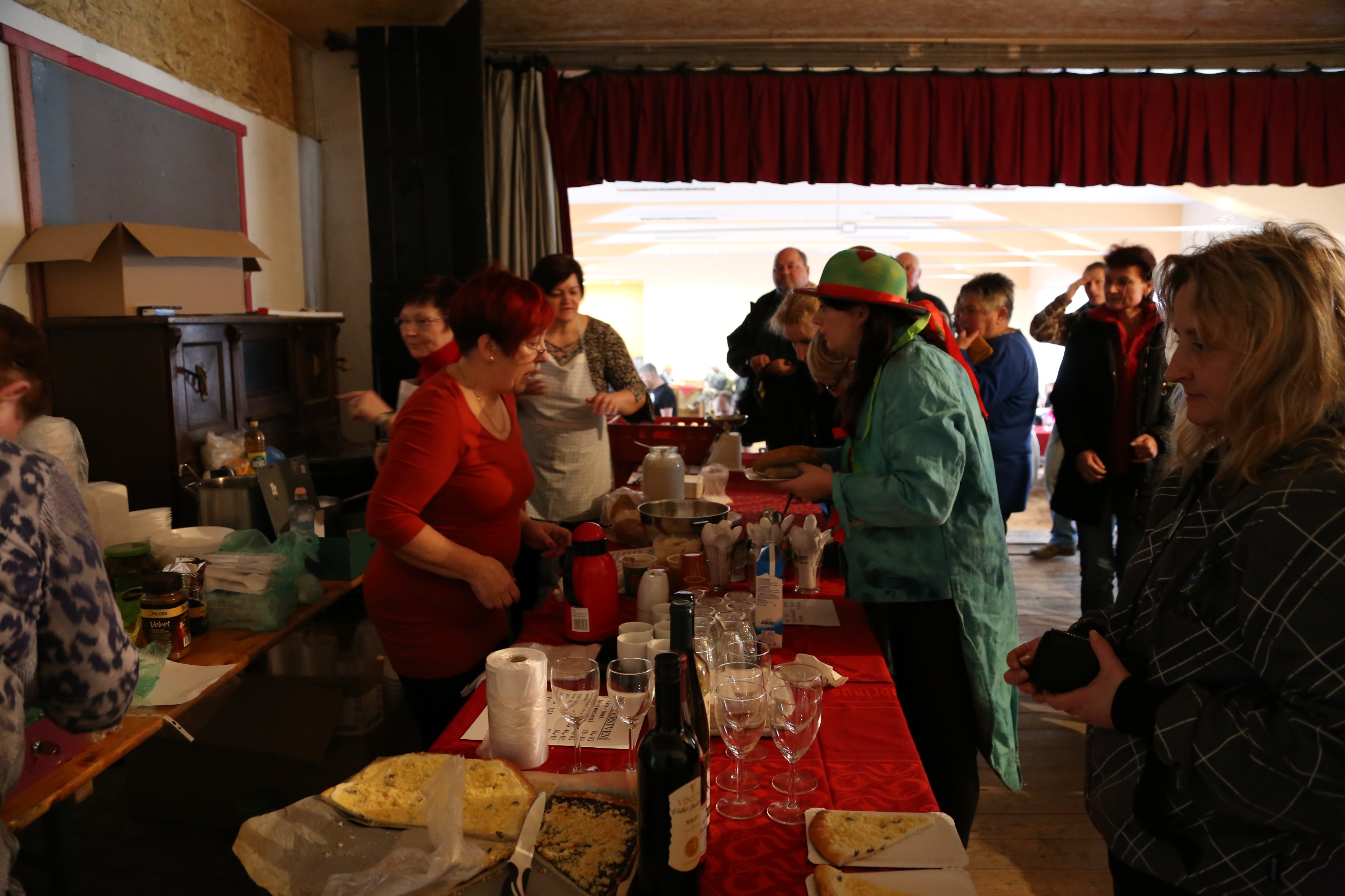 masopustní zábava Hudba – skupina Doteky z Heřmánkovic
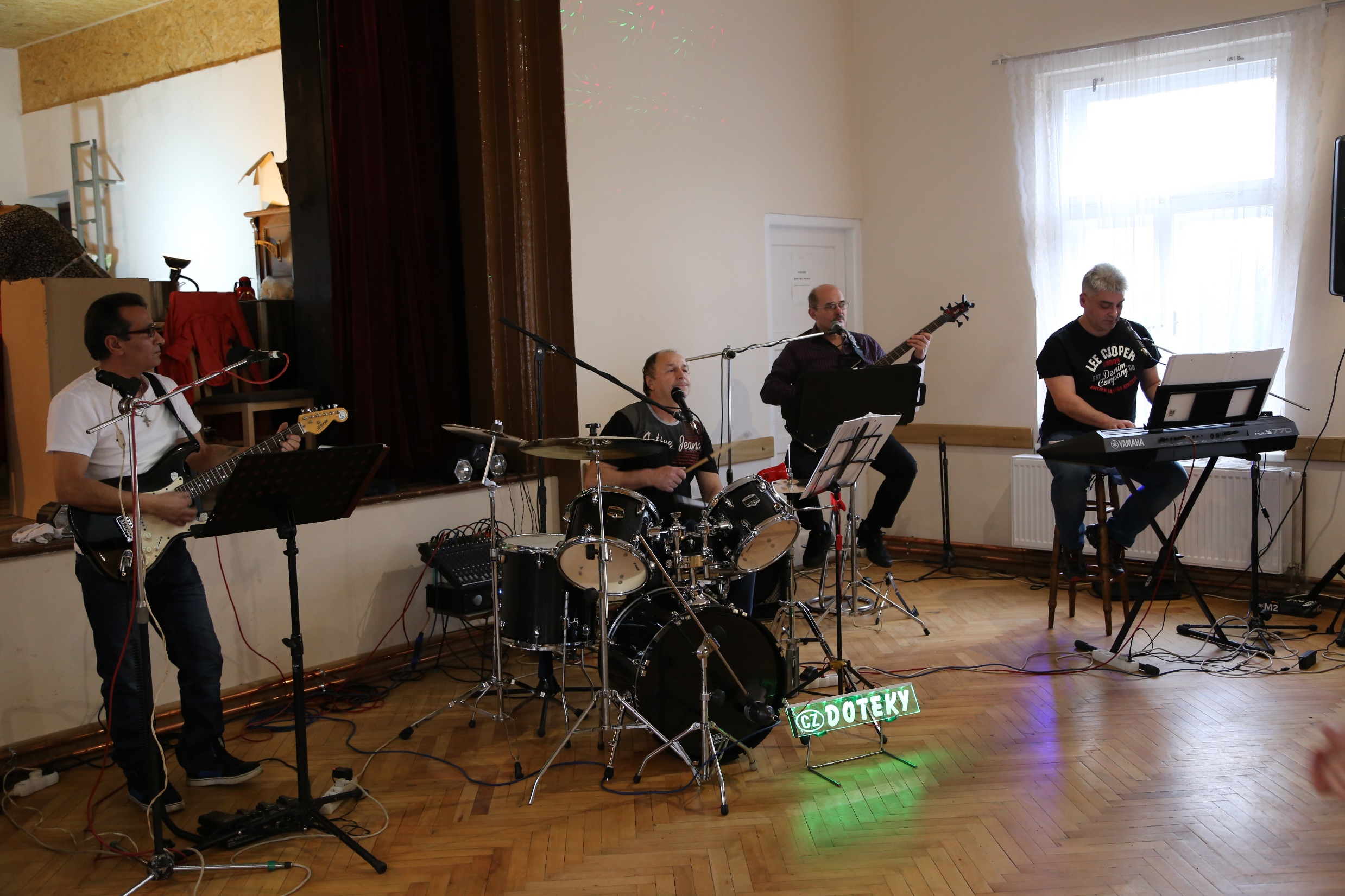 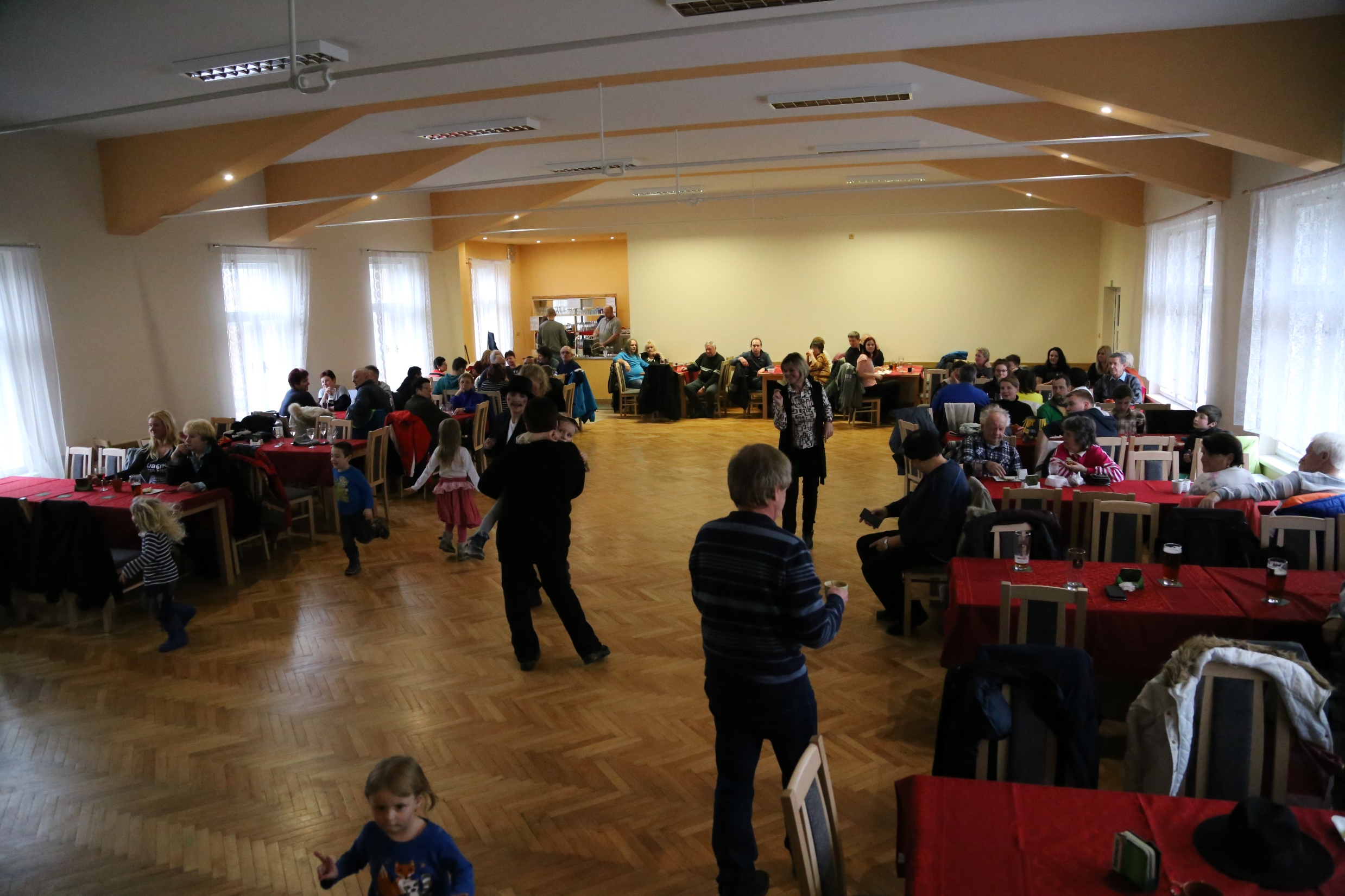 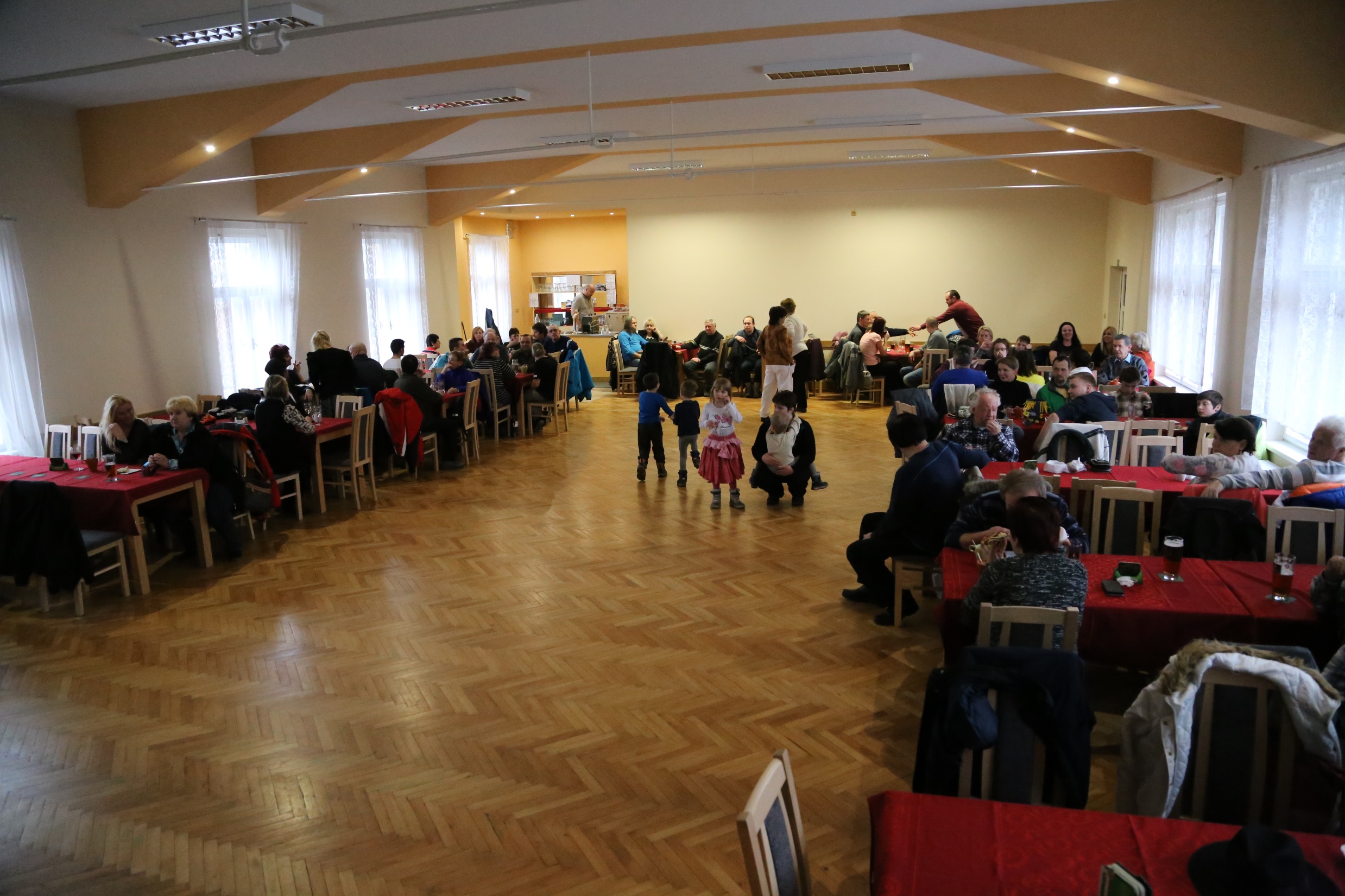 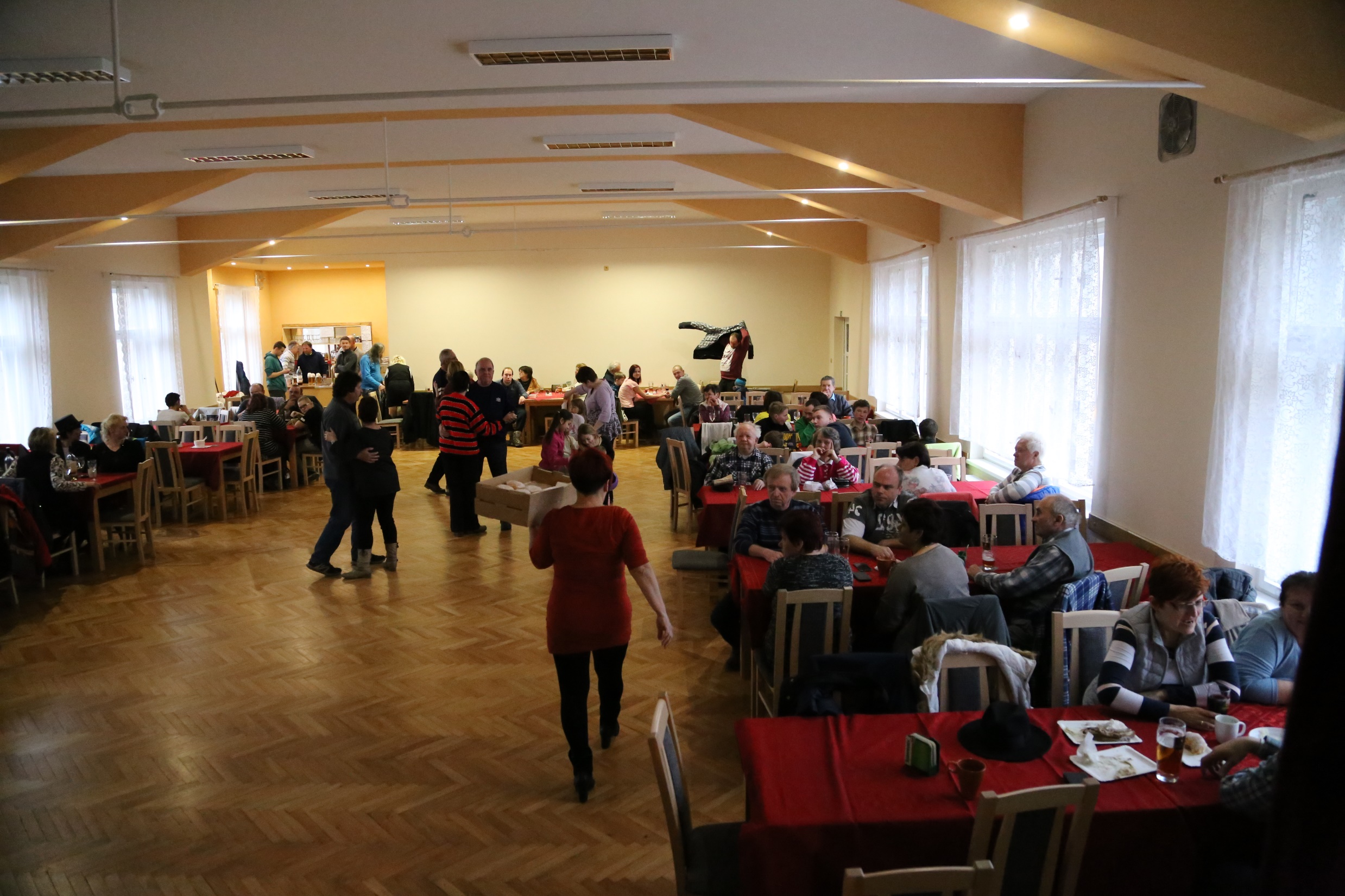 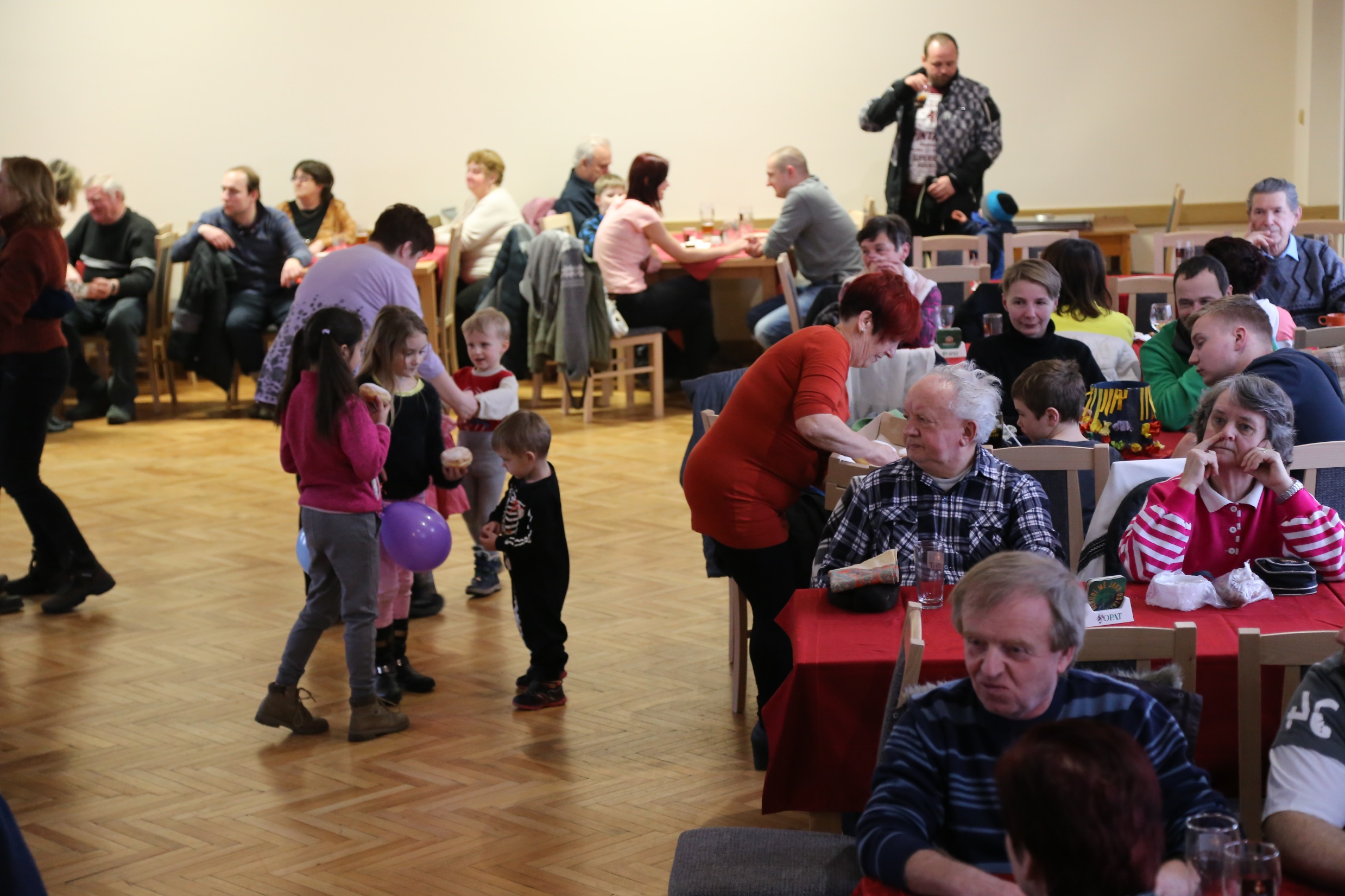 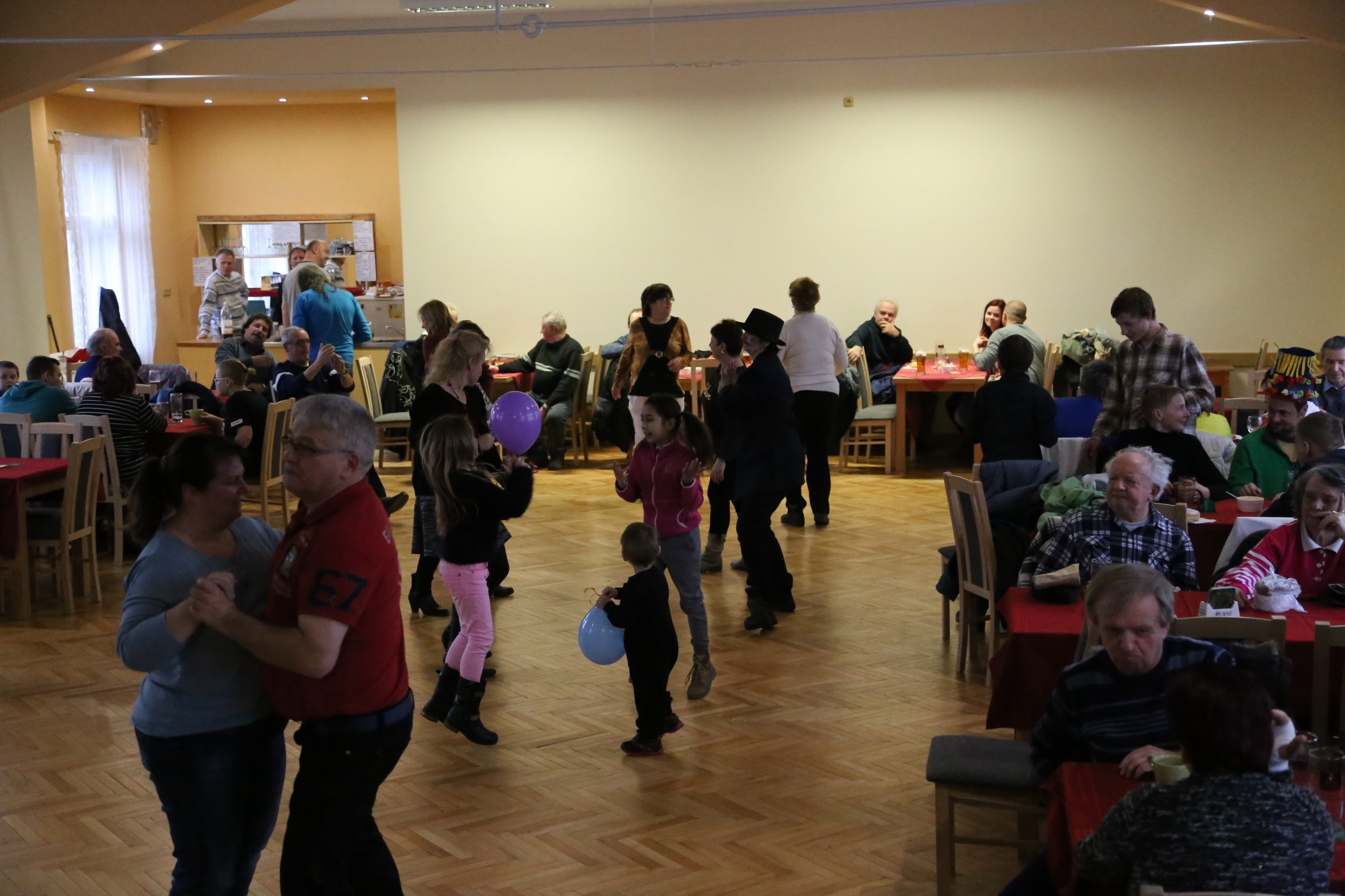 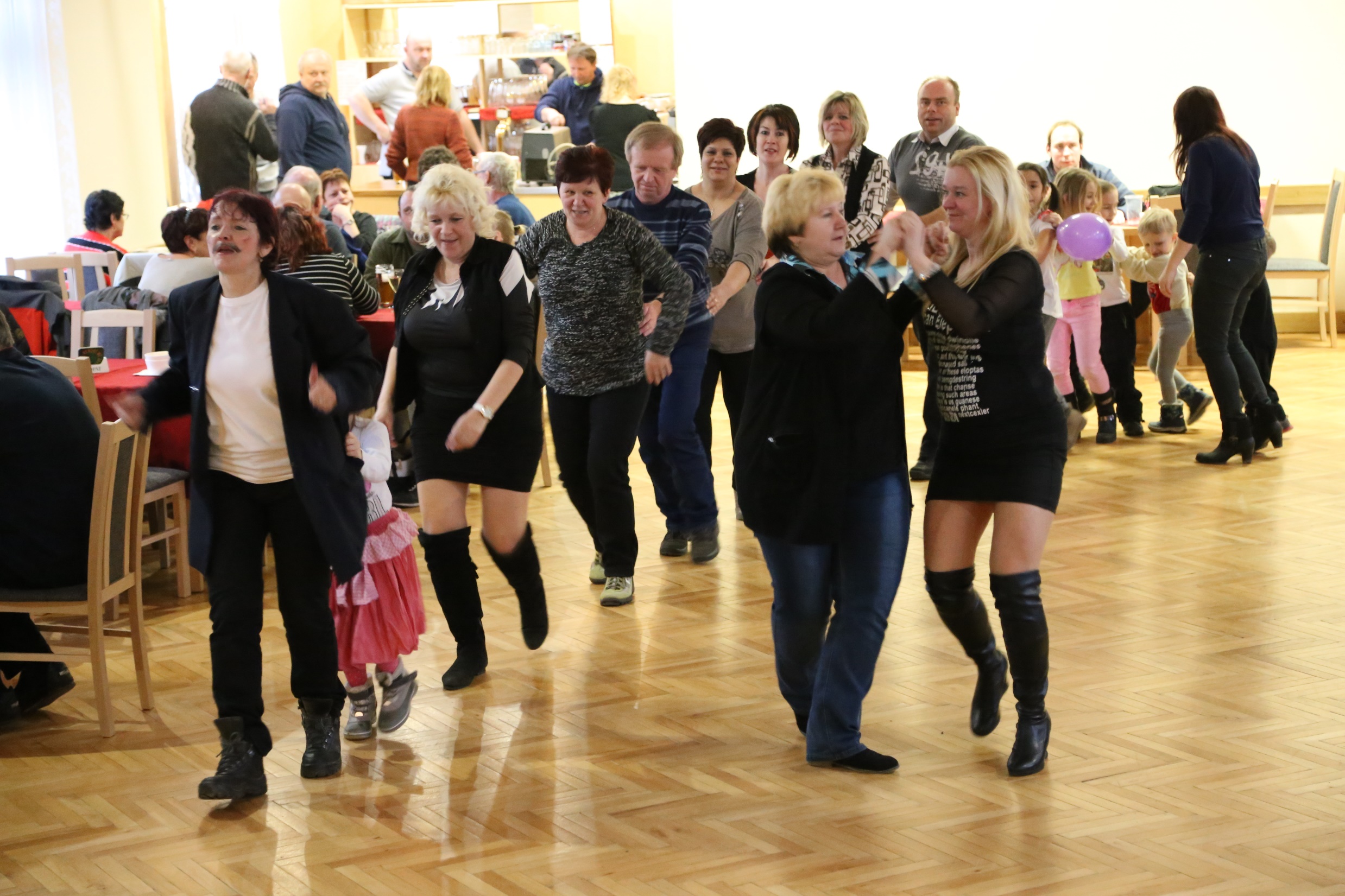 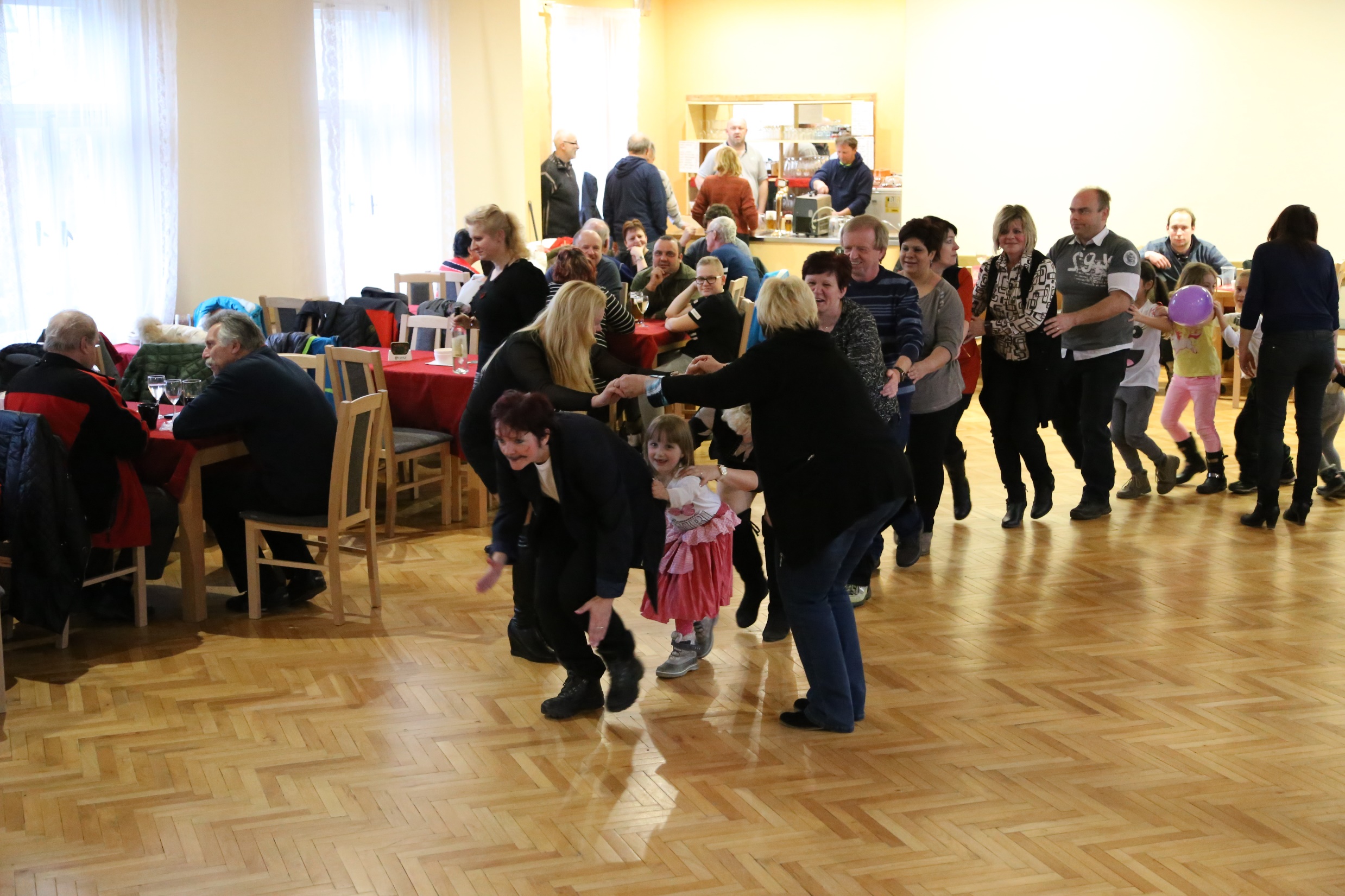 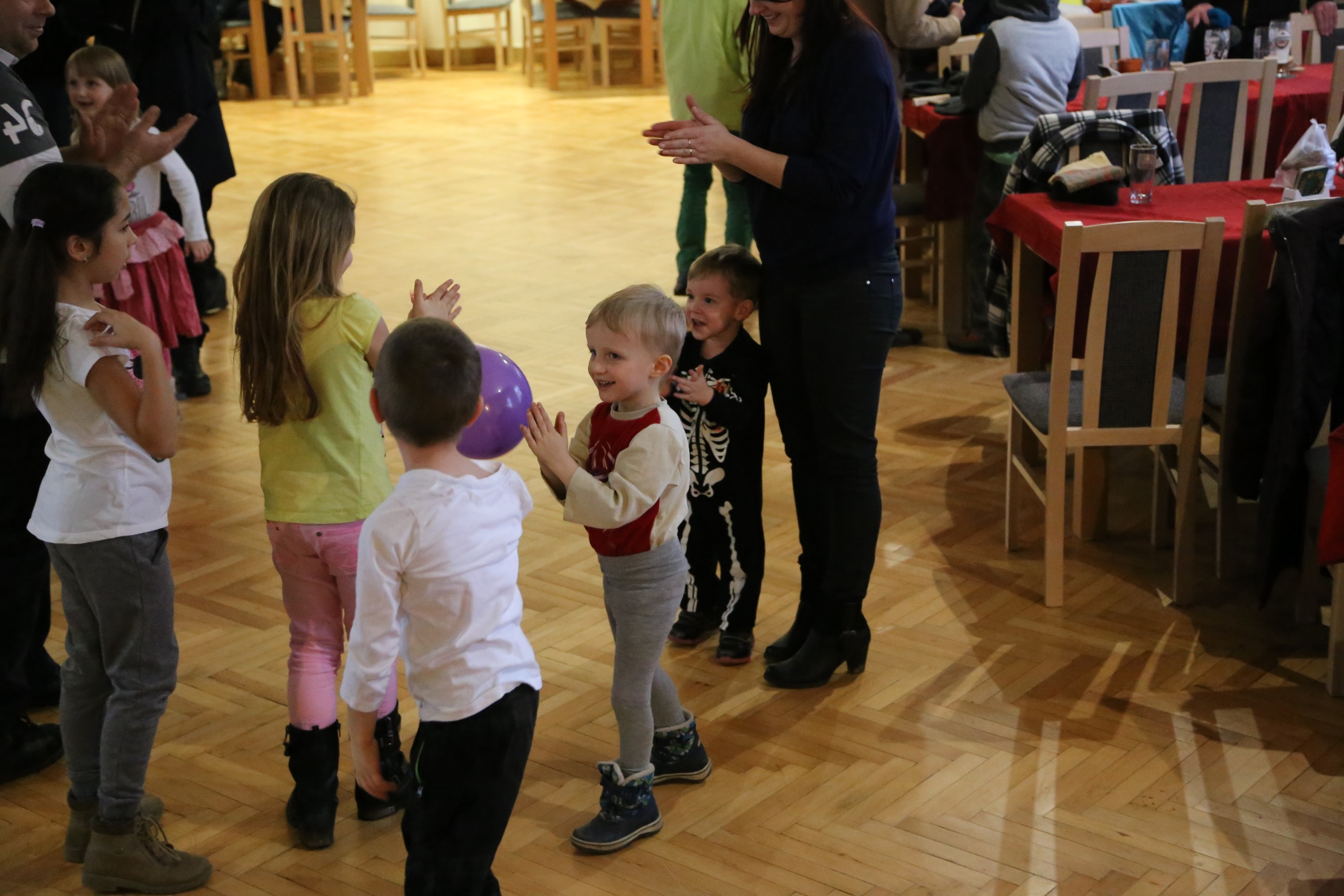